STRATEGINIO PLANO INTERVENCINĖS PRIEMONĖS „INVESTICIJOS Į ŽEMĖS ŪKIO VALDAS“ IR  KPP VEIKLOS SRITIES ,,PARAMA INVESTICIJOMS Į ŽEMĖS ŪKIO VALDAS“ ĮGYVENDINIMO TAISYKLIŲ PAKEITIMAI, SUSIJĘ
SU PARAMOS SUPAPRASTINTA
TVARKA TEIKIMU
Rugsėjis, 2024
Milda Jusienė ŽŪM PVS vyriausioji specialistė
zum.lrv.lt
1
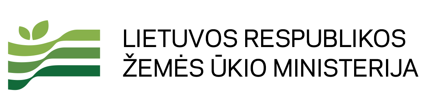 Supaprastinta tvarka teikiamos paramos  įgyvendinimo startas – 2024 metai spalio 7 d.
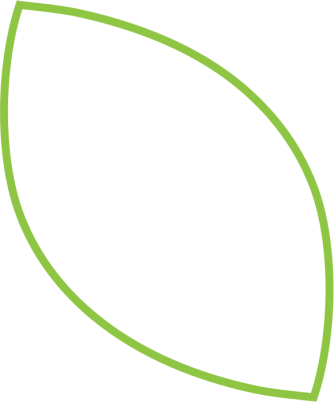 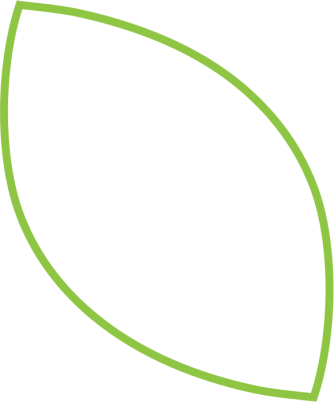 KPP veiklos sritis ,,Parama investicijoms 
į žemės ūkio valdas“ 
Skirtas lėšų biudžetas dotacijoms – 13,5 mln. Eur. Valdos ekonominis dydis -  didesnis kaip 8 000 Eur.
SP intervencinė priemonė ,,Investicijos į žemės ūkio valdas“ 
Skirtas lėšų biudžetas dotacijoms – 40 mln. Eur. Valdos ekonominis dydis -  didesnis kaip 30 001 Eur.
2
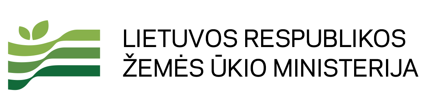 Paraiškų supaprastinta tvarka kvietimo biudžetas pagal KPP priemonę
Paraiškų kvietimas vyks 2024 m. spalio 7 d. – lapkričio 4 d. laikotarpiu.
Skirtas biudžetas  dotacijoms – 13,5 mln. Eur.
Dotacijoms skirtos  lėšos paskirstytos sektoriams:
Pieninei galvijininkystei skirta 3.375 mln. Eur;
Mėsinei galvijininkystei ir kitiems gyvulininkystės sektoriams skirta 3.375 mln. Eur;
Sodininkystei, daržininkystei, uogininkystei skirta 3.375 mln. Eur;
Kitiems augalininkystės sektoriams skirta 3.375 mln. Eur.
SVARBU: 
KPP veiklos srities  ,,Parama investicijoms į žemės ūkio valdas“
įgyvendinimo taisyklės, taikomos nuo 2022 m., patvirtintos 
žemės ūkio ministro 2022 m. spalio 4 d. įsakymu Nr. 3D-420.
Taisyklių pakeitimas patvirtintas žemės ūkio ministro 
2024 m. rugsėjo 11 d. įsakymu Nr. 3D- 646.
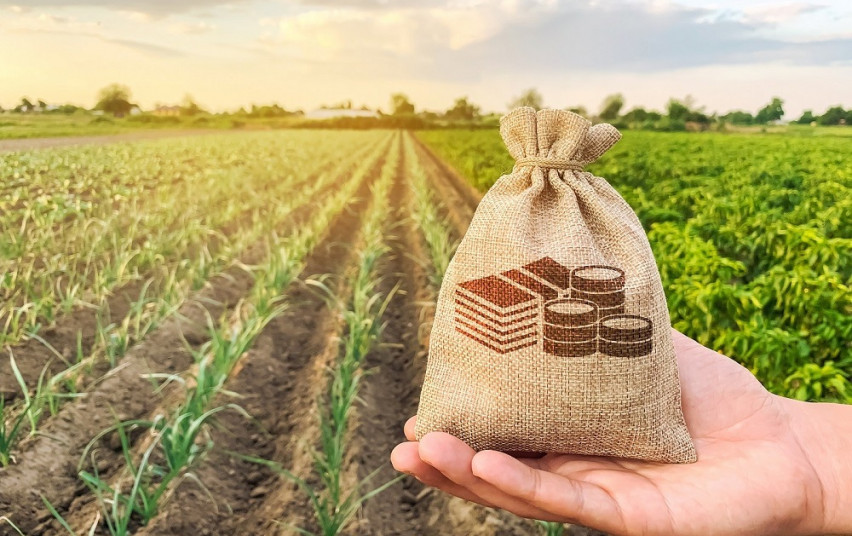 3
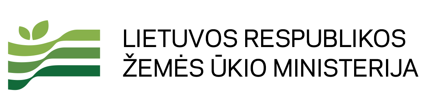 Paraiškų supaprastinta tvarka kvietimo biudžetas pagal SP priemonę
Paraiškų kvietimas vyks 2024 m. spalio 7 d. – lapkričio 4 d. laikotarpiu.
Skirtas biudžetas  dotacijoms – 40 mln. Eur.
Dotacijoms skirtos  lėšos paskirstytos sektoriams:
Pieninei galvijininkystei skirta 10 mln. Eur;
Mėsinei galvijininkystei ir kitiems gyvulininkystės sektoriams skirta 10 mln. Eur;
Sodininkystei, daržininkystei, uogininkystei skirta 10 mln. Eur;
Kitiems augalininkystės sektoriams skirta 10 mln. Eur.
SVARBU: 
SP intervencinės priemonės   ,,Investicijos į žemės ūkio valdas“
įgyvendinimo taisyklės patvirtintos žemės ūkio ministro 
2023 m. spalio 4 d. įsakymu Nr. 3D-640.
Taisyklės pakeistos žemės ūkio ministro 2024 m. rugsėjo 10 d. 
įsakymu Nr. 3D-643.
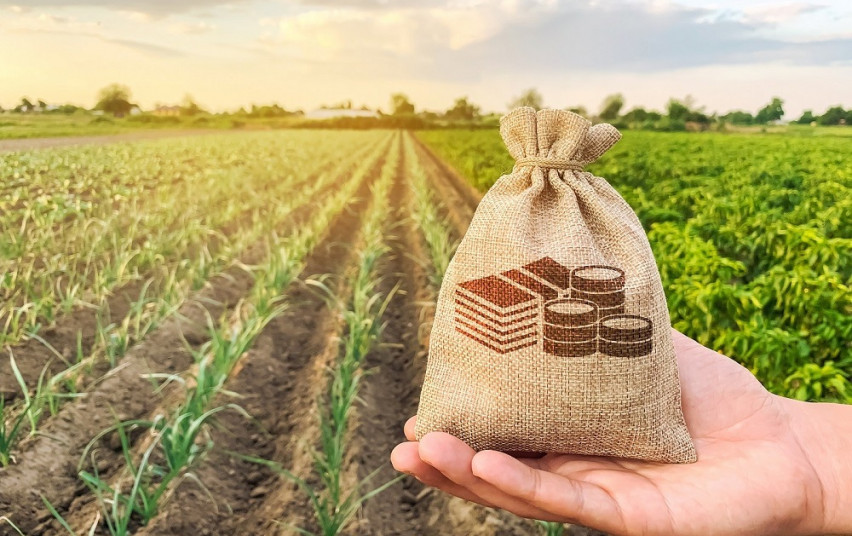 4
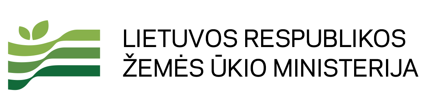 Įgyvendinimo taisyklių pakeitimai, susiję su supaprastinta parama
5
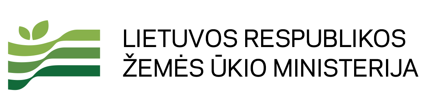 Remiama veikla ir žemės ūkio sektoriai, paramos formos pagal KPP ir SP priemones
Remiama veikla:
Žemės ūkio produktų gamyba, įskaitant žemės ūkio produktų gamybą pripažinto žemės ūkio kooperatyvo savo narių valdose;
Prekinių žemės ūkio valdoje pagamintų ir (ar) išaugintų žemės ūkio produktų perdirbimas, įskaitant pirminį perdirbimą, ir tiekimas rinkai arba pripažinto žemės ūkio kooperatyvo tik iš savo narių jų valdose pagamintų ar išaugintų žemės ūkio produktų supirkimas ir realizavimas, supirktų iš savo narių jų valdose pagamintų ar išaugintų žemės ūkio produktų perdirbimas ir iš jų pagamintų maisto ir ne maisto produktų realizavimas.
	Remiami žemės ūkio sektoriai:
Pieninė galvijininkystė
Mėsinė gyvulininkystė
Sodininkystė 
Daržininkystė
Uogininkystė
Kiti augalininkystės sektoriai.
	Paramos formos:
1. Investicinė parama (negrąžintina dotacija);
2. Investicinė parama (negrąžintina dotacija) ir lengvatinė paskola investicijoms ir (arba) apyvartiniam kapitalui;
3. Tik lengvatinė paskola investicijoms ir (arba) apyvartiniam kapitalui.
6
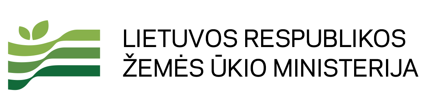 Galimi pareiškėjai
ūkininkai, fiziniai asmenys, užsiimantys žemės ūkio veikla ir savo vardu įregistravę ūkininko ūkį ir valdą (ne jaunesni nei 18 metų amžiaus);
juridiniai asmenys (savo vardu įregistravę valdą), užsiimantys žemės ūkio veikla ir (arba) valdoje pagamintų ir (arba) užaugintų žemės ūkio produktų perdirbimu, įskaitant pirminį perdirbimą, ir pateikimą rinkai       (pripažintiems žemės ūkio kooperatyvams, kurie superka ir realizuoja  tik iš savo narių  jų valdose pagamintus ar užaugintus žemės ūkio produktus arba  supirktus iš savo narių jų valdose pagamintus ar užaugintus žemės ūkio produktus perdirba ir  realizuoja iš jų pagamintus maisto ir ne maisto produktus, reikalavimas turėti savo vardu įregistruotą valdą netaikomas).

SVARBU:
1. Pagal SP galimas partnerių įtraukimas į projektą turi būti pagrįstas paraiškoje ir susijęs su vykdoma žemės ūkio veikla. Parnerių skaičius nėra ribojamas. Iki paraiškos pateikimo tarp pareiškėjo ir partnerio (-ių) turi būti pasirašyta jungtinė veiklos sutartis. 
2. Partnerystė gali būti sudaroma tik tarp to paties žemės ūkio sektoriaus veiklą vykdančių ūkininkų ir (arba ) juridinių asmenų. Projekto partneriu pagal šią priemonę leidžiama būti ne daugiau kaip 2 kartus. 
3. Paramos paraiškos, pateiktos ūkininko ar juridinio asmens kartu su projekto partneriu (-iais) gali būti teikiamos tik investicinei paramai (negrąžintinai dotacijai) gauti.
4. Paramos lėšas, skirtas projektui įgyvendinti (kai projekte dalyvauja partneris (-iai) tiesiogiai gauna tik paramos gavėjas.
5. Pagal KPP paramos paraiškos su projekto partneriu (-iais) nepriimamos.
7
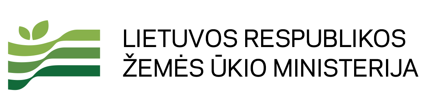 Paramos intensyvumas pagal KPP priemonę
Paramos intensyvumas 50 proc. visų tinkamų finansuoti išlaidų, kai vykdoma žemės ūkio produktų gamyba gyvulininkystės, sodininkystės, daržininkystės ir uogininkystės sektoriuose.
Paramos intensyvumas gali būti padidintas 20 proc. punktų:
jaunajam ūkininkui, fiziniam asmeniui (kuriam dar nėra suėję 41 metai ir paraišką pateikė 5 m. laikotarpiu nuo įsisteigimo dienos);
pripažintam žemės ūkio kooperatyvui, įgyvendinančiam kolektyvines investicijas
ūkininkaujantiems vietovėse, kuriose esama gamtinių ar kitų specifinių kliūčių
Didžiausias paramos intensyvumas negali viršyti 70 proc. tinkamų išlaidų
Paramos intensyvumas 40 proc. visų tinkamų finansuoti išlaidų, kai vykdoma žemės ūkio produktų gamyba kituose augalininkystės sektoriuose.
Paramos intensyvumas gali būti padidintas 20 proc. punktų:
jaunajam ūkininkui, fiziniam asmeniui (kuriam dar nėra suėję 41 metai ir paraišką pateikė 5 m. laikotarpiu nuo įsisteigimo dienos);
ūkininkaujantiems vietovėse, kuriose esama gamtinių ar kitų specifinių kliūčių
Didžiausias paramos intensyvumas negali viršyti 60 proc. tinkamų išlaidų
8
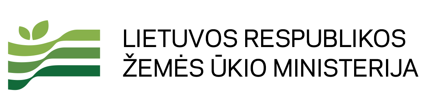 Paramos intensyvumas pagal SP priemonę
Paramos intensyvumas visuose remiamuose žemės ūkio sektoriuose –40 proc. visų tinkamų finansuoti išlaidų, išskyrus atvejus, kai prašoma ar sutinkama su mažesniu intensyvumu, kuris negali būti mažesnis kaip 20 proc. tinkamų išlaidų. 
Paramos intensyvumas gali būti padidintas 20 proc. punktų:
jaunajam ūkininkui (pareiškėjas ir partneris (-iai) turi atitikti Administravimo taisyklių 5 punkto reikalavimus), kuris pagal šią priemonę paramos kreipiasi 5 metų laikotarpiu po įsikūrimo pirmą kartą. Didžiausias paramos intensyvumas negali viršyti 60 proc. tinkamų išlaidų (išskyrus atvejus, kai prašo ar sutinka su mažesniu paramos intensyvumu).
9
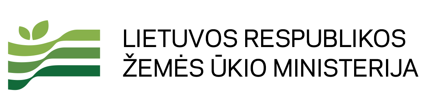 Supaprastintos paramos dydis pagal KPP priemonę (1)
Didžiausia paramos suma pareiškėjo projektui ir 2014–2024 m. laikotarpiui:
iki 80 tūkst. Eur projektui, kai teikiama investicinė parama (negrąžintina dotacija) supaprastinta tvarka;
iki 280 tūkst. Eur projektui, kai teikiama investicinė parama (negrąžintina dotacija) supaprastinta tvarka  ir lengvatinė paskola (paskola negali viršyti 200 tūkst. Eur);
2014–2024 m. laikotarpiu iki 2 600 tūkst. Eur (įskaitant gautą lengvatinę paskolą);
2014–2024 m. laikotarpiu susijusiems subjektams:
sutuoktiniams – iki 3 000 tūkst. Eur;
juridiniams asmenims (paramos suma ribojama tik tarp pareiškėjo daugiau kaip 50 proc. įmonės akcijų, pajų ar kitokių dalyvavimą įmonės kapitale žyminčių kapitalo dalių valdančių asmenų ir (arba) valdymo organų narių) – iki 3 000 tūkst. Eur (netaikoma pripažintiems žemės ūkio kooperatyvams).
10
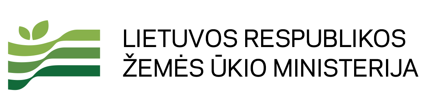 Supaprastintos paramos dydis pagal SP priemonę (2)
Didžiausia paramos suma pareiškėjo projektui ir 2023–2027 m. laikotarpiui:
iki 80 tūkst. Eur projektui, kai teikiama investicinė parama (negrąžintina dotacija) supaprastinta tvarka ;
iki 280 tūkst. Eur projektui, kai teikiama investicinė parama (negrąžintina dotacija) supaprastinta tvarka ir lengvatinė paskola (paskola negali viršyti 200 tūkst. Eur);
2023–2027 m. laikotarpiu iki 1 200 tūkst. Eur (įskaitant gautą lengvatinę paskolą);
2023–2027 m. laikotarpiu susijusiems subjektams:
sutuoktiniams – iki 2 400 tūkst. Eur;
juridiniams asmenims (paramos suma ribojama tik tarp pareiškėjo daugiau kaip 50 proc. įmonės akcijų, pajų ar kitokių dalyvavimą įmonės kapitale žyminčių kapitalo dalių valdančių asmenų ir (arba) valdymo organų narių) – iki 2 400 tūkst. Eur (netaikoma pripažintiems žemės ūkio kooperatyvams).
11
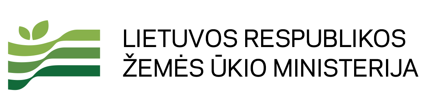 Lengvatinės paskolos dydis (pagal KPP ir SP) (3)
Lengvatinėms paskoloms taikomos sąlygos ir dydis:
didžiausia paskolos suma vienam paskolos gavėjui negali viršyti 200 tūkst. Eur;
ilgiausias paskolos laikotarpis – 5 metai arba 3 metai (kai prašoma paskolos apyvartiniam kapitalui) nuo paskolos sutarties su finansų tarpininku pasirašymo;
Paskolos palūkanų norma skaičiuojama tik finansų tarpininko daliai. Palūkanų norma nustatoma finansų tarpininkų atrankos sąlygose;
vienam galutiniam naudos gavėjui (paskolos gavėjui) iš šios priemonės lėšų gali būti suteikta tik viena paskola.
papildomos paskolos teikimo ir grąžinimo sąlygos nustatomos paskolos sutartyje, pasirašytoje tarp finansų tarpininko ir paskolos gavėjo.
12
Ačiū už dėmesį
Milda Jusienė ŽŪM PVS vyriausioji specialistė
LIETUVOS RESPUBLIKOS 
ŽEMĖS ŪKIO MINISTERIJA
PVM kodas LT886751917
Biudžetinė įstaiga
Gedimino pr. 19, 
LT-01103 Vilnius
+370 5 239 11 11 
zum@zum.lt
zum.lrv.lt